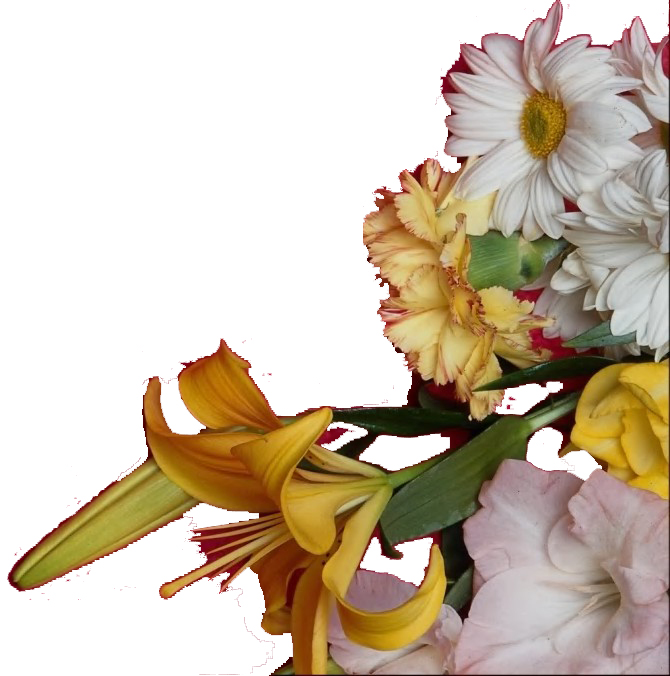 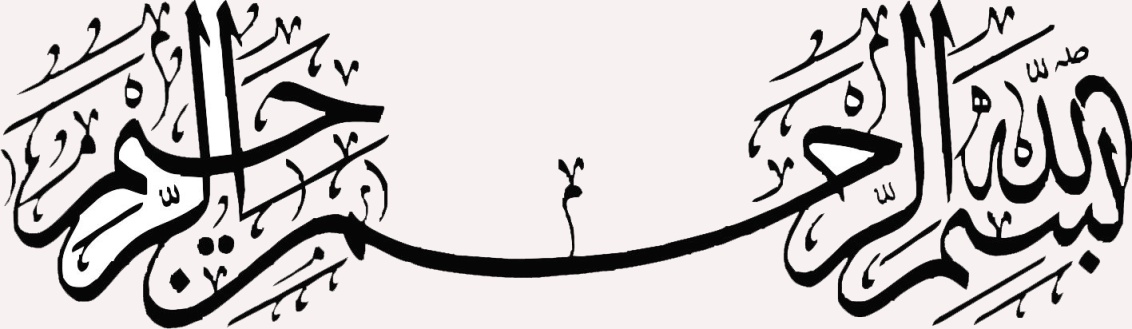 جوامع حدیثی شیعه
جلسه اول
عِدَّةٌ مِنْ أَصْحَابِنَا عَنْ أَحْمَدَ بْنِ مُحَمَّدِ بْنِ خَالِدٍ الْبَرْقِيِّ عَنْ بَعْضِ أَصْحَابِهِ عَنْ أَبِي سَعِيدٍ الْخَيْبَرِيِّ عَنِ الْمُفَضَّلِ بْنِ عُمَرَ قَالَ قَالَ لِي أَبُو عَبْدِ اللَّهِ (علیه السلام):

‏ اكْتُبْ وَ بُثَّ عِلْمَكَ فِي إِخْوَانِكَ فَإِنْ مِتَّ فَأَوْرِثْ كُتُبَكَ بَنِيكَ فَإِنَّهُ يَأْتِي عَلَى النَّاسِ زَمَانُ هَرْجٍ لَا يَأْنَسُونَ فِيهِ إِلَّا بِكُتُبِهِمْ.
الکافی، ج 1، ص 52
پیش در آمد
آشنایى با:
آشنایی با هندسه علوم حدیثی.
تعریف جوامع حدیثی
نگاهی به مراحل تاریخی تدوین جوامع حدیثی شیعه
سیری در جوامع اولیه و زمینه های تالیف این جوامع 
نگاهی مختصر به برخی از جوامع اولیه از جمله؛ المحاسن برقی و النوادر اشعری.
منبع درسی
تعریف جوامع حدیثی از منظر عامه
جوامع حدیثی کتاب هایی هستند که 
تمام ابواب هشت گانۀ حدیث را دربرگیرند.این ابواب
عبارتند از : 
باب عقاید 
باب احکام 
باب رقاق 
باب آداب خوردن و آشامیدن
باب تفسیر و تاریخ و سیره 
باب سفر و نشست و برخاست ها
و...
جوامع حدیثی در نزد شیعه
جوامع کتاب هایی هستند که احادیث در آنها به ترتیب ابواب فقهی گردآوری شده اند. خواه ابواب عقاید و تفسیر و ... را هم داشته باشد مانند کافی و بحار و خواه این ابواب را نداشته باشند مانند کتاب من لایحضره الفقیه و تهذیب الاحکام.
مراحل تاریخی تدوین جوامع حدیثی شیعه: 
جوامع اولیه ( قرن دوم و سوم) 
جوامع متقدم یا ثانویه ( قرن 4و 5) 
جوامع متاخر ( قرن یازدهم و دوازدهم) 
سایر جوامع حدیثی شیعه
ادوار حدیث شیعه در زمان حضور: 
عصر امام علی(علیه السلام) تا پایان امامت امام سجاد(علیه السلام) عصر تولد و رشد حدیث شیعه
عصر صادقین (علیهما السلام) که عصر شکوفایی و انتشار حدیث شیعه و عصر تدوین اصول است
عصر امام هفتم (علیه السلام) تا آغاز غیبت صغری که عصر تبویب و شکل گیری فقه و حدیث شیعه و عصر تدوین جوامع اولیه است.
معرفی دو کتاب
کتاب المحاسن
کتاب النوادر